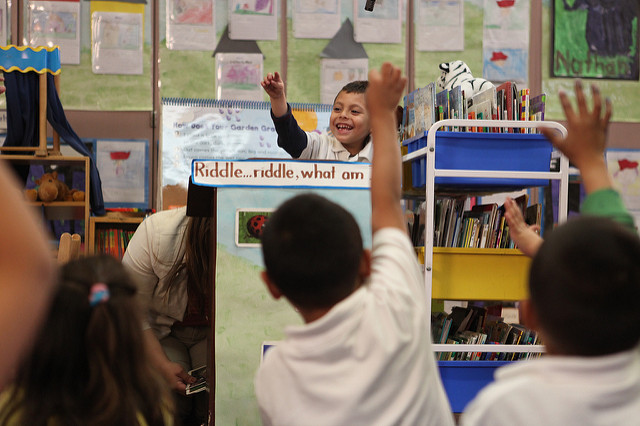 1
Language and Literacy Development
Phonological Awareness
Preschool Learning Foundations and Curriculum Framework
©2016 California Department of Education with the WestEd Center for Child & Family Studies, California Preschool Instructional Network. (05/2016)
[Speaker Notes: Presenter Remarks:Welcome to this transitional kindergarten Phonological Awareness development presentation focusing on California’s Preschool Learning Foundations and Framework and other CDE resources in support of reading.

This professional learning session is specifically designed to provide TK teachers exposure to California Department of Education (CDE) resources that support transitional kindergarten curriculum planning, developmentally appropriate strategies, and classroom environment design recommendations that support Phonological Awareness development (LLD).]
During this session, we will:
2
Observe, read about, and discuss the developmental continuum of the Phonological Awareness substrand
Discuss current research underlying developmentally appropriate strategies that support the development of the Phonological Awareness substrand
Practice using resources to plan environments and interactions and strategies to support development of the Phonological Awareness substrand
[Speaker Notes: Presenter Remarks: This module is focused on language and literacy development, specifically on the Phonological Awareness substrand. This ties closely to the English-language development of phonological awareness. 

During this session we will: (Read outcomes listed on slide or ask participants to read aloud.):
Observe, read about, and discuss the developmental continuum of the Phonological Awareness substrand
Discuss current research underlying developmentally appropriate strategies that support the development of the Phonological Awareness substrand
Practice using resources to plan environments and interactions and strategies to support development of the Phonological Awareness substrand

Extra Notes:
Outcomes will match content from the flyer used for outreach to inform TK teachers of the CPIN professional learning opportunity.]
3
Down by the Bay: Using Music to Get in the Mood of Phonological Awareness
Stand up and sing “Down by the Bay.”
Listen to the trainer’s  “new” lyrics.
Each person at the table take a turn making up your own verse.
Down by the bay
Where the watermelons grow
Back to my home
I dare not go
For if I do
My mother will say
"Did you ever you ever see a goose
kissing a moose?"
Down by the bay
[Speaker Notes: Activity 1: Down by the Bay: Using Music to Get in the Mood of Phonological Awareness

Background Information:Intent: Give participants an opportunity to activate prior knowledge about phonological awareness and meet tablemates.

Materials Required: PPT with song lyrics; Tablemates; Optional: iTunes version of “Down by the Bay”; Pretend microphones for each table

Presenter Remarks:
Stand up and sing “Down by the Bay” with me. (You may choose to play the iTunes version of “Down by the Bay” in the background while the whole group sings.)

(Trainer pause after first verse and pick up the pretend microphone; create a new verse, trading out words so that the rhyme and rhythm remain.) 

It’s your turn now. We are going to start again with the whole table group singing the first verse on the slide. Then one person from each table will grab the microphone and take a turn adding a new verse. We will keep going until everyone has had a turn creating a new verse.]
4
Phonological Awareness
“‘Phonological awareness’ is generally defined as an individual’s sensitivity to the sound (or phonological) structure of spoken language independent of meaning”
 (PLF 2008, 79).
[Speaker Notes: Presenter Remarks:
“Spoken language is made up of different phonological units that differ in their linguistic complexity. The phonological units include words, syllables, subsyllabic units (onsets, rimes), and individual sounds (phonemes). Phonological awareness (also called ‘phonological sensitivity’) should be differentiated from ‘phonemic aware­ness.’ Phonemic awareness is the most advanced level of phonological awareness that an individual can achieve. It refers to one’s ability to recognize and manipulate phonemes, which constitute the smallest units of spoken words. Phonological awareness ( and phonemic awareness) should also be distinguished from phonics. ‘Phonics’ is a method of instruction that focuses on teaching the relationships between sounds and the letters that represent them, whereas phonological awareness is an oral language skill that does not involve print” (PLF 2008, 79).]
5
Three Guiding Questions
What are the developmental progressions of phonological awareness?
How can I incorporate these strategies into my existing classroom?
What are the developmentally appropriate strategies that support the development of phonological awareness?
[Speaker Notes: Presenter Remarks: 
These are the three main questions we are going to use to guide us in our instructional decision-making for TK children:

What are the developmental progressions of phonological awareness? Learning is a process which follows a typical learning trajectory or progression. First, we must closely examine the developmental progression associated with phonological awareness. We will identify and review the publications and alignment of resources that specifically support an early learning developmental continuum for TK children. To guide our work, we will use the Preschool Learning Foundations and Curriculum Framework and the Desired Results Developmental Profile-Kindergarten. The foundations provide the developmental continuum at or around 60 months. The ELA Standards provide the outcomes projected for the end of the second year of kindergarten. The DRDP-K provides the continuum of development from early preschool to early first grade. 

What are the developmentally appropriate strategies that support the development of phonological awareness? Developmentally appropriate strategies are those that meet children where they are and provide scaffolding to help children reach goals that are both challenging and achievable. Evidence-based and research led approach to creating early learning experiences and developing phonological awareness in TK children are carried out through developmentally appropriate practices (DAP). The Preschool Curriculum Framework and the ELA/ELD Framework provide strategies to create the best possible learning environments conducive to high levels of learning. DAP strategies meet children where they are and provide scaffolding to help children reach goals that are both challenging and achievable.  When we employ DAP strategies, our lessons are suited to young children’s learning needs and promote children’s interests as well as their program (Copple & Bredekamp, 2009).

How can I incorporate these strategies into my existing classroom? Providing you with a “toolkit” is necessary, but it is not sufficient. Embedded in this module are various teaching modalities and experiences (sample videos, hands on activities, discussion and information) that give participants the opportunity to observe, discuss, and design strategies for phonological awareness to instruction. You will also have the opportunity to examine your current practices and create a plan to use the resources we will share You will have the opportunity to think about ways to use this information in conjunction with already existing resources such as the ELA/ELD Framework.]
6
CDE Publications and Resources that Support TK Implementation
Health Education Content Standards for California Public Schools
Preschool Learning Foundations
California Common Core State Standards
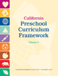 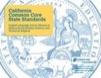 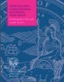 English Language Arts/English Language Development Framework
Preschool Curriculum Framework
DRDP Specific to TK and K
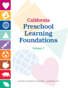 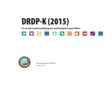 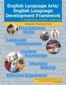 Transitional Kindergarten Implementation Guide
Preschool Alignment Document
Preschool English Learners Guide
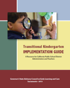 Preschool Learning Foundations
California Common Core State Standards
Health Education Content Standards for California Public Schools
Preschool Curriculum Frameworks
English Language Arts/English Language Development Framework
DRDP Specific to TK and K
Preschool Alignment Document
Preschool English Learners Guide
Transitional Kindergarten Implementation Guide
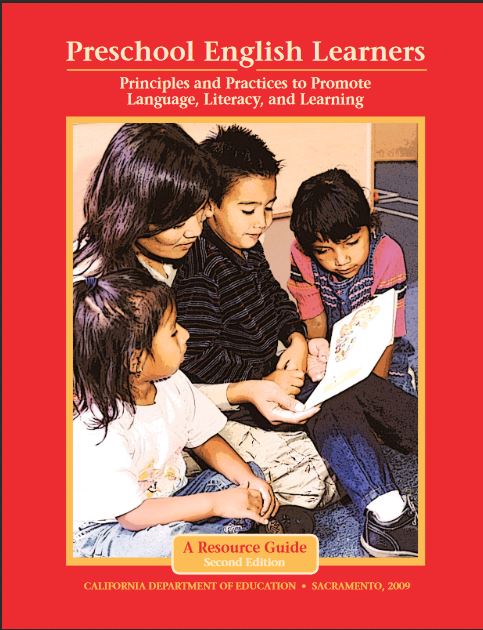 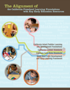 [Speaker Notes: Presenter Remarks: 
The state of California has developed many publications, resources, and supports that enable teachers to facilitate the most positive outcomes for students. 

Today our main focus will be the on the Preschool Learning Foundations and Framework.  In addition, there are other key resources that support English learners: the English Language Arts/English Language Development Framework, the California English Language Development Standards for Kindergarten, the Transitional Kindergarten Implementation Guide, and the DRDP-K (2015).

(Name and hold up each resource.) The California Preschool Learning Foundations, Volumes 1, 2, and 3 and the California Preschool Curriculum Frameworks, Volumes 1, 2, and 3 are the center of the California Early Learning and Development System. CPIN professional learning will focus on the foundations and framework. 

We will also discuss alignment and make connections to all additional resources pictured in the graphic at professional learning opportunities offered through July 2017:
The Alignment of the California Preschool Learning Foundations with Key Early Education Resources
California State Standards
Mathematics Framework for California Public Schools: Kindergarten Through Grade Twelve (2015 edition) (CDE, 2015)
English Language Arts/English Language Development Framework for California Public Schools: Kindergarten Through Grade Twelve (2015 edition) (CDE, 2015)
Transitional Kindergarten Implementation Guide – A Resource for Public School District Administrators and Teachers (CDE, 2013)
Desired Results Developmental Profile—Kindergarten (2015): A Developmental Continuum for Kindergarten (DRDP-K [2015])]
7
Why use the Preschool Learning Foundations for TK?
CA Law (EC 48000):
Transitional kindergarten is the first of a two-year kindergarten program that uses a modified kindergarten curriculum that is age and developmentally appropriate.
Transitional kindergarten curriculum is intended to be aligned to the California Preschool Learning Foundations.
[Speaker Notes: Background Information: 
CDE.CA.gov/ci/gs/em/kinderfaq.asp#program 

Presenter Remarks: 
The state of California provides guidance on utilizing the Preschool Learning Foundations and the Preschool Curriculum Framework as planning and curriculum resources in the transitional kindergarten classroom.

In addition, the following publications and resources may also be used:
Transitional Kindergarten Implementation Guide
California Content Standards
English Language Development Standards
English Language Arts (ELA) and English Language Development (ELD) Frameworks
DRDP-K

Now we will look at how all these resources work together.]
Language and Literacy Development:  Phonological Awareness
8
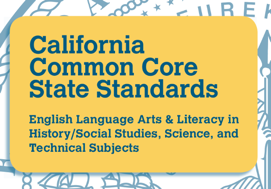 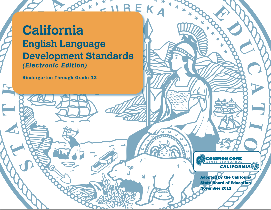 [Speaker Notes: Presenter Remarks: 
Let’s take a look at the developmental progression of the Phonological Awareness substrand.

Ask participants: 
What do you know about ________ ? (Hold up each resource as you show it.)
How do you use this resource now in your work? 

As we have already established, TK is year one of a two-year program. 

The Preschool Learning Foundations, the CA State Standards (Common Core), and the ELA Standards are resources that support the continuum of learning occurring over this two-year period. 

The DRDP-K can be used to better understand the full range of development that occurs between the 60 month foundations (beginning of TK year) and the CA State Standards (end of second year of kindergarten).]
9
Foundations and Framework, Volume 1
[Speaker Notes: Presenter Remarks: 
The purpose of the Preschool Learning Foundations is to promote a common understanding of preschool children’s learning and to guide instructional practice; they describe the knowledge and skills that young children typically develop when provided with developmentally, culturally, and linguistically appropriate learning experiences.

The Preschool Curriculum Framework was created as a companion to the Preschool Learning Foundations. The framework, “…presents strategies and information to enrich learning and development opportunities for all children” (PCF 2010, v). 

The foundations and framework are designed to work together.  While the foundations—known as standards in the K-12 arena—provide the background information to understand children’s developing knowledge and skills (the “what”), the curriculum framework offers guidance on how teachers and programs can support the learning and development that are described in the foundations (the “how”).

We will briefly look at the framework in this section and go deeper into the publication when we examine the next question.

Extra Notes:
The Preschool Learning Foundations were developed with research-based evidence and are enhanced with expert practitioners’ suggestions and examples.  All foundations were written by a team of researchers with expertise in that domain. A complete reference list of the source materials, along with detailed bibliographic notes for each of the developmental domains, can be found in the Preschool Learning Foundations.  Sources used in the development of the foundations include: 
Documents from the California Department of Education such as the English-Language Arts Content Standards for California Public Schools, Kindergarten Through Grade Twelve (Language and Literacy, Introduction, page 48 left column).
Well-validated assessment tools such as the Ages & Stages Questionnaires (ASQ): A Parent-Completed, Child-Monitoring System (Social-Emotional, References and Source Materials, page 36).
General sources such as the Report of the National Reading Panel 2000.  (Language and Literacy, Introduction, page 73 left column).
Early childhood education standards from other states such as Hawaii and Texas (Social-Emotional, Introduction, page 5 footnote).]
10
Describes what children should be able to do at around 48 and 60 months
Assumes children have access to appropriate support and high quality programs
High Quality Programming and Appropriate Support
[Speaker Notes: Presenter Remarks: 
Volume 1 of the Preschool Learning Foundations addresses four domains: Social-Emotional Development, Language and Literacy, English-Language Development, and Mathematics. 

Today we are looking at the chapter on phonological awareness which is a substrand of the Language and Literacy domain. Let’s take a closer look at one foundation for an example:
Open the Preschool Learning Foundations and find a page where the age levels appear. This is an example of a foundation page. 
Look across the page and notice the developmental progression at around 48 months and what changes at 60 months of age. (Solicit a few participants to read what they see.) 
(Summarize the exploration with the following key note.) Because children develop at different rates, the foundations were designed to support the belief that certain stages of development will occur at different times for all students. You will notice “at around” in the description. It is important to remember this variability occurs.
The foundations also assume that children have access to appropriate support in high quality programs. This includes:
Environments and experiences that encourage active, playful exploration and experimentation. Clearly defined learning centers where materials are rotated.
Purposeful teaching to help children gain knowledge and skills. 
Predictable schedules and routines with large blocks of time for play and skillful integration of curriculum with an intentional focus on content.
Specific support for English learners with staff that have knowledge of the stages of English-language acquisition.
Accommodations and adaptations for children with disabilities and additional support when needed.]
Map of the Foundations:Language and Literacy
11
Domain
Strand
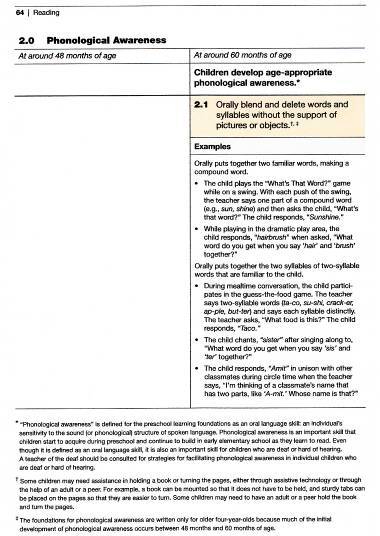 Substrand
Age
Foundation
Substrand
Description
Examples
Includes notes for children with disabilities
[Speaker Notes: Presenter Remarks:
Let’s review the Handout 1: Map of the Foundations (Ask participants to find the handout in the folder.).

Please use the screen and/or your foundations to complete your map by filling in the titles of the blank sections:
The name of the domain (Language and Literacy)
The name of the strand at the top of the table (in this case, Reading)
The name of the substrand (Phonological Awareness) 
Note that when looking at numbering, substrands always end in a zero (1.0, 2.0, 3.0, etc.).   
The examples for the phonological awareness foundations 
Note the examples separate the foundation into discrete skills. It is important to remember that the examples provide only a few of the ways that children may demonstrate the foundation. 

Note that there are no foundations at 48 months because these behaviors are typically exhibited at or around 60 months.

Take a moment to read what it says at the bottom of the page about children with disabilities (show books with tabs, etc.).


Extra Notes:
There are two handouts, one with the labels and one that is blank. This slide illustrates the way the foundations are organized. This example is of the Phonological Awareness substrand. Use a laser pointer to draw participants’ eyes to each of the bulleted elements noted in the presenter remarks.]
12
Crossword Time
Use the glossary (page 89) and the introduction (pages 52-53) sections of the Preschool Learning Foundations to complete Handout 2A: Crossword Puzzle with your table partner.
[Speaker Notes: Activity 2: Crossword Puzzle

Background Information:Intent: Become familiar with the vocabulary used in the phonological awareness foundations by completing a crossword puzzle.

Materials: Language and literacy foundations introduction and glossary; Handout 2A: Crossword Puzzle handout; OPTIONAL Handout 2B: Answer Key for Crossword Puzzle

Presenter Remarks:
Find a partner at your table and complete the crossword puzzle together. Feel free to use the glossary on page 89 and the introduction on pages 52-53 for assistance as necessary. When the allotted time has elapsed, we will review the puzzle together.]
13
Alignment Document
Aligns the California Preschool Learning Foundations with the CA Standards
[Speaker Notes: Presenter Remarks:
In order to support children it is important to understand the full continuum of development.

The California Department of Education developed a publication that aligns the Preschool Learning Foundations to the California Standards: The Alignment of the California Preschool Learning Foundations with Key Early Education Resources. 

This alignment document illustrates developmental progressions and helps teachers to understand developmental progressions and determine what to teach in the TK  classroom. The document highlights the need for TK educators to appreciate the developmental progression of children and to understand both sets of documents: those that inform and guide preschool, and those that inform and guide kindergarten.]
14
Alignment Document: Language and Literacy
[Speaker Notes: Presenter Remarks: 
Please locate Handout 3: PA Alignment LL. 

This slide shows Table 1.3: Overview of the Alignment Between the Language and Literacy Domain and the Common Core State Standards from the Alignment document. (Note that the Common Core State Standards are now known as the CA Standards.)

There is a clear alignment between the Preschool Learning Foundations and the CA Standards.

Handout 4: Alignment Document‒ELD Excerpt explains the relationship between the ELD standards and the ELD and LLD foundations. This handout is included for your information.]
The Importance of Phonological Awareness
Phonological awareness plays a critical role in the acquisition of several critical reading skills including:
Understanding the alphabetic principle
Decoding printed words
Spelling
©2016 California Department of Education with the WestEd Center for Child & Family Studies, 
California Preschool Instructional Network. (05/2016)
[Speaker Notes: Presenter Remarks: 
Supporting phonological awareness in TK is critical. 

Phonological awareness plays a direct role in the acquisition of several important reading skills, such as understanding the alphabetic principle, decoding printed words, and spelling.  It also plays an indirect but important role in reading comprehension. 

Understanding the alphabetic principle (Burgess & Lonigan 1998; Ehri 1991,1995) 
Decoding printed words (Beck & Juel 1999; Bradley & Bryant 1985; Byrne & Fielding-Barnsley 1993, 1995; Demont & Gombert 1996; Tunmer, Herriman, and Nesdale 1988)
Spelling (Bryant and others 1990; Gentry 1982; Read 1975)
Reading comprehension (Tunmer & Nesdale 1985)

Although the relation with reading comprehension is not direct, children with strong phonological awareness skills have automaticity which allows them to spend less energy “reading” the word, and more energy making meaning of what they are reading.]
16
Phonological Units
Words
Syllables
Onset and Rime
Onset - The first consonant or consonant cluster in a syllable (e.g., the h in the one syllable word hat, the m and k in the two syllables in the word monkey)
Rime - Everything left in a syllable after the onset is removed; the vowel and coda of a syllable (e.g., the at in the single syllable word hat, the in in the single-syllable word in)
Phonemes (individual sounds)
[Speaker Notes: Background Info:
The definitions provided on the slide and in the notes section are from Figure 3.8 of the ELA/ELD Framework, page 153, and the Preschool Learning Foundations, page 89 (glossary section).

Presenter Remarks:
Find someone whose name has the same number of syllables as yours. Exchange ideas of how you practice understanding that syllables are separate units with your class.
Find someone whose name has the same or similar onset as you. Exchange ideas of how you practice understanding that onset or rime are separate units with your class.
Find someone whose name has a different phoneme than you. 
Thank you for sharing, we have all got some more great ideas now everyone may take a seat. It is clear that we all have some experience and knowledge working with phonological awareness. 
Please find Handout 5: Phonological Awareness. This handout describes terminology and provides examples that you may want to reference the rest of today and use in your planning.]
17
Developmental Continuum
Detect and Manipulate words and syllables within words
Awareness of onset and rime
Awareness of phonemes
[Speaker Notes: Background Information: 
Read Appendix B from the Preschool Curriculum Framework (Vol. 1).

Presenter Remarks:
“The phonological awareness substrand in the language and literacy domain of the California Preschool Learning Foundations, Volume I, focuses on four levels of sound complexity (words, syllables, onsets and rimes, and phonemes) and three kinds of sound-unit manipulation (blending, segmenting, and deleting). Although segmenting is not named specifically in foundation 2.1 or 2.2, children engage in segmenting when they take two-syllable words apart orally or by clapping (2.1) and as a first step in all onset deletion manipulations (2.2)” (PCF 2010, 304). 

While these skills develop on a continuum, there is not mastery of one before developing another.]
18
Language and Literacy Reading Strand:Phonological Awareness
60 month foundation
2.1  Orally blend and delete words and syllables without the support of pictures or objects:
Orally blend words
Orally blend syllables
Orally take apart words
Orally take apart syllables
[Speaker Notes: Background Information:
The Phonological Awareness substrand is located on pages 64-66 of the Preschool Learning Foundations. 

Presenter Remarks:
Phonological awareness (also called “phonological sensitivity”) should be differentiated from “phonemic awareness”. Phonemic awareness is the most advanced level of phonological awareness that an individual can achieve. It refers to one’s ability to recognize and manipulate phonemes, which constitute the smallest units of spoken words. In other words, phonemic awareness is a subset of phonological awareness.

Locate and follow along on Handout 6: PLF Volume 1 LL PA; ELD PA (the LL foundation appendices).

Foundation 2.1 requires children to demonstrate skills WITHOUT the support of pictures or objects. It is an oral activity. Orally blending and deleting words and syllables without the support of pictures or objects requires more than one skill. Unpacked, the foundation includes four discrete skills: 
Orally blend words
Orally blend syllables
Orally take apart words
Orally take apart syllables]
19
Language and Literacy Reading Strand: Phonological Awareness
60 month foundation
2.2  Orally blend the onsets, rimes, and phonemes of words and orally delete the onsets of words, with the support of pictures or objects: 
Blend onsets and rimes
Delete onsets
Blend individual phonemes
[Speaker Notes: Presenter Remarks:
Continue to follow along on Handout 6: PLF Volume 1 LL PA; ELD PA (the LL foundation appendices).

Foundation 2.2 states that, at around 60 months of age, a child will orally blend the onsets, rimes, and phonemes of words and orally delete the onsets of words, with the support of pictures or objects. Note that for this foundation, the expectation is that children will perform these tasks WITH the support of pictures or objects. This foundation includes several discrete skills. When unpacked, the foundation reveals the following skills:
Blending of onsets and rimes
Deleting onsets
Blending individual phonemes to make a single word

Optional:Show the Code video from Early Steps to Reading Success.  Ask Participants to watch for how Teacher Bianca facilitates the two phonological foundations we just discussed. Note that there is no slide for this video because you have to use the DVD.]
Activity:Understanding Phonological Units
20
Using the language and literacy foundations on phonological awareness, complete the matching activity with your tablemates.
[Speaker Notes: Activity 3: Understanding Phonological Awareness

Background Information: 
Intent: Enhance participants’ abilities to differentiate among the following phonological awareness skills: orally blends words, orally blends syllables, orally deletes words, orally deletes syllables, uses pictures to blend onsets or rimes, uses pictures to delete onsets, and uses pictures to blend phonemes.

Materials Required: Preschool Learning Foundations for reference; Phonological Awareness Matching Activity handout (listed under table materials); Phonological Awareness Matching Activity Answer Key handout (listed under table materials)

Presenter Remarks:
Find the Phonological Activity Matching handout in your folders.
With your tablemates, explore the phonological awareness activities in the handout.  As you are exploring, write the number of each activity next to the skill it supports. (Allow time for groups to finish).
It’s time to share your answers. (Provide each table group with a folder containing the Phonological Awareness Matching Activity Answer Key handouts for participants to take home.)

Optional:
If it seems that this activity might be challenging for the audience, it can be completed as a large group activity.]
21
Focused Video Viewing: LL- ReadingPhonological Awareness
[Speaker Notes: Background Information:
Choose and insert one of the two available clips to demonstrate phonological awareness foundations 2.1 and 2.2. Choose the clip with which your participants have had the least amount of experience. 

Presenter Remarks:
This clip demonstrates what a four and almost five-year-old may look like in their phonological awareness progression. As we watch, please use your Video Viewing Guide to make note of anything that is similar to an experience you have had in a TK classroom. 

(Play the video, then invite participants to discuss with their tablemates.)]
22
Video Reflection
What did you notice that you have also seen in your classroom?
What did you notice about the developmental progression?

Share your thoughts with your tablemates.
[Speaker Notes: Presenter Remarks:
Discuss the following questions with your tablemates:
What did you notice that you have also seen in your TK classroom?
What did you notice about the developmental progression?]
Research supports that phonological awareness skills are related across  languages for bilinguals. (Anthony et al. 2009; Dickinson et al. 2004; Kim 2009; López and Greenfield 2004; Tabors, Páez, and López 2003).
23
©2016 California Department of Education with the Wested Center for Child & Family Studies, California Preschool Instructional Network (CPIN).  (05/2016)
[Speaker Notes: Background Information: 
Read California’s Best Practices for Young Dual Language Learners Research Overview Papers, Paper 2, 2013 pp. 51-90, ahead of time.

Refer to the song in multiple languages in the Preschool Curriculum Framework, Volume 2, page 70.

Presenter Remarks:
Phonological Awareness appears to transfer between some languages. In fact, it even shows tendencies to transfer between languages that do not share writing systems, like Chinese and English. 

Find Handout 7: English-Spanish Connection. This handout has information that can be used to support students’ phonological awareness. This handout can be used as a resource for supporting children who speak English and Spanish. 
(Read the following quotes aloud.)

“Phonological awareness skills are related across languages for bilinguals and appear to transfer between languages (Anthony et al. 2009; Dickinson et al. 2004; Kim 2009; López and Greenfield 2004; Tabors, Páez, and López 2003). Cross-language correlations in performance of phonological awareness tasks have been reported for early elementary school age Spanish– English bilinguals (Lindsey, Manis, and Bailey 2003), English–French bilinguals (Comeau et al. 1999), and Cantonese–English bilinguals (Luk and Bialystok 2008), suggesting a common basis for this ability across languages” (DLL Overview Papers 2013, 67).

“Implication: Because phonological awareness develops from experience with languages, practitioners who work with young children should be cognizant that the child is receiving quality experiences (i.e., experience with fluent speakers) in each of their languages” (DLL Overview Papers 2013, 68).]
24
English-Language Development Foundations6.0 Children demonstrate phonological awareness.Focus: Rhyming
PLF 2008, 131
[Speaker Notes: Presenter Remarks:
Let’s take a closer look at the Phonological Awareness substrand from the ELD foundations and its three focuses: rhyming, onset, and sound differences in home language. 

Extra Notes:
Ask participants to turn the ELD foundations on pages 131-133 of the Preschool Learning Foundations. Note that foundation 6.1 is on page 131. Review the next two slides as part of ELD foundations, Phonological Awareness substrand.]
25
English-Language Development Foundations6.0 Children demonstrate phonological awareness.      Focus: Onset (initial sound)
PLF 2008, 132
[Speaker Notes: Presenter Remarks:
(There are no presenter remarks for this slide.)

Extra Notes:
Ask participants to turn the ELD foundations on pages 131-133 of the Preschool Learning Foundations. Note that foundation 6.2 is on page 132.]
26
English-Language Development Domain6.0 Children demonstrate phonological awareness.
Focus: Sound differences in the home language and English
ELD Foundations 6.0 Children demonstrate Phonological Awareness
PLF 2008, 133
[Speaker Notes: Presenter Remarks:
Remember that children can attain phonological awareness in any language, it will transfer.

Extra Notes:
Ask participants to turn the ELD foundations on pages 131-133 of the Preschool Learning Foundations. Note that foundation 6.3 is on page 133.

Ask participants to consider the connection between the language and literacy foundation 2.2 (found on page 66) and the ELD foundation 6.3 (found on page 133).]
Focused Video Viewing:Watch for the developmental change between beginning, middle, and later.
27
[Speaker Notes: Background Information:
Insert three clips to show what it looks like at the beginning, middle, and later levels.

Clips come from ELD 22 Sound: Sound Differences in Home Language and English – beginning, middle, later: 
Beginning Clip: 0:00 - 57:09
Middle Clip: 2:52:09 - 3:26:22; 5:07:08 - 5:48:26
Later Clip: 5:49:05 – 7:15:12

Presenter Remarks:
Let’s take a look at what these stages would look like in the beginning, middle, and later developmental levels.]
28
Video Reflection
What are the differences between the developmental levels (beginning, middle, later)?
How does the teacher adapt her lesson (sound differences) to support children’s phonological awareness? 
Have you had a similar experience in your classroom?
[Speaker Notes: Presenter Remarks:
Please share your responses to the following questions:
What are the differences between the developmental levels (beginning, middle, later)?
How does the teacher adapt her lesson (sound differences) to support children’s phonological awareness? 
Have you had a similar experience in your classroom?]
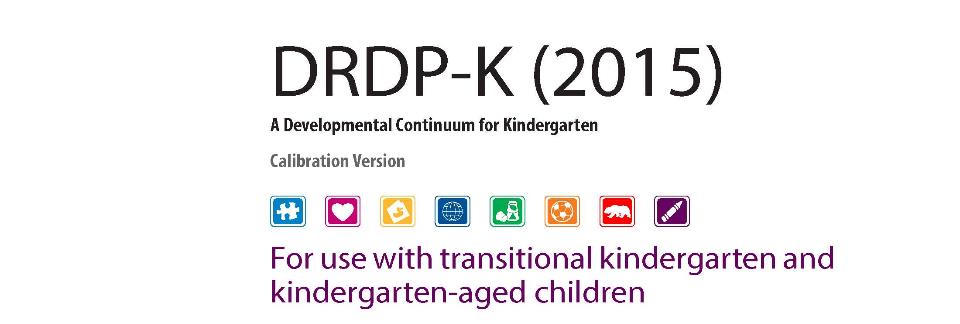 29
Desired Results Developmental Profile for Kindergarten (2015)© 
also known as 
DRDP–K (2015)©
[Speaker Notes: Background Information:
Discuss the importance of using data to inform curriculum decisions. Emphasize the value of being able to plan activities that will meet the developmental needs of children. 
The DRDP-K also has a data service called DRDPtech© that is free to all districts (http://www.drdpk.org/drdptech.html).
Depending on the size of your group, participants can share responses with tablemates or in pairs.  
Link to the management bulletin to learn more (http://www.cde.ca.gov/sp/cd/ci/mb1411.asp).

Presenter Remarks:
What do you know about the DRDP-K? How do you use it in your work now?]
30
30
Key Features of the DRDP-K
An observation-based assessment tool, not a test
Individual child assessment
Completed by each child’s teacher
Based on developmental research and theory
Includes developmental sequences of behaviors along a continuum
Spans the developmental continuum of children in a two-year kindergarten program (TK)
[Speaker Notes: Presenter Remarks:
One key feature of the DRDP-K to consider is that it is an observation-based assessment and not a test. It is used to support children’s learning. Observing and documenting children's progress provides teachers the information needed to differentiate instruction and experiences. It also provides information to individualize.

Observational tools are preferred over criterion-referenced tools because the information gathered by observation more accurately reflects what children are able to do. 

Documentation provides concrete evidence of what children are able to do. We are then able to better plan activities that will meet and appropriately challenge children's developmental needs.

The DRDP-K has been developed with world renowned experts. It is based on the research and knowledge of what is most important for predicting school success.

The DRDP-K:
Is an individual child assessment that can be shared with families
Is aligned with the Preschool Learning Foundations and the CA Standards.
Opens up the opportunity for articulation between the preschool and TK teachers (sharing information as to where children are on the developmental continuum can better prepare the TK teacher to work with students.) 
Allows a teacher to include a request form for previous records as part of the TK registration to help support the relationship between preschool, family, and TK]
31
DRDP-K Language and Literacy Phonological Awareness
[Speaker Notes: Background Information: 
Ask participants to pull out Handout 8: Integrated Instruction (Excerpted from the DRDP-K; Language and Literacy: Phonological Awareness). For more information go to: http://www.drdpk.org.

Presenter Remarks:
The DRDP-K provides the developmental continuum from early preschool to early first grade. Locate Handout 8: Integrated Instruction.
Read each developmental level. 
What do you notice about the similarities and differences in these measurements?”  (Allow time for discussion.)
How might you use this information in your planning for Phonological Awareness in the TK classroom?]
32
Three Guiding Questions
What are the developmental progressions of phonological awareness?
How can I incorporate these strategies into my existing classroom?
What are the developmentally appropriate strategies that support the development of phonological awareness?
[Speaker Notes: Presenter Remarks: 
We now have a deeper understanding of the developmental continuum and resources. These resources guide our understanding of what developmentally appropriate strategies support the developmental progressions of phonological awareness.

Now we need to think about how we support this development with strategies in the classroom. For example, what questions do we ask ourselves when we are differentiating instruction or creating flexible groupings? 

What are the developmentally appropriate strategies that support that development? “Developmentally appropriate strategies are those that meet children where they are and provide scaffolding to help children reach goals that are both challenging and achievable.  When we employ DAP strategies, our lessons are suited to young children’s learning needs and promote children’s interests as well as their program” (Copple & Bredekamp 2009).]
33
Key Resources
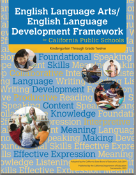 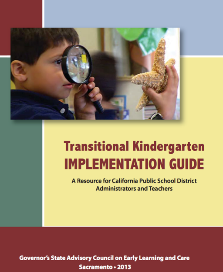 [Speaker Notes: Presenter Remarks: 
Let’s take a look at some resources we can use to support TK children’s learning and development. (Hold up each resource separately while describing the core components.)

The Preschool Curriculum Framework is the companion document to the foundations. It offers strategies for the environment, daily routines, teacher interactions, planned learning opportunities, and for engaging families; it also poses questions for reflection. The strategies provided are:
Developmentally appropriate
Reflective and intentional
Individually and culturally meaningful
Inclusive

The ELA/ELD framework has a chapter dedicated to TK and is closely aligned via the Alignment document and the CA Standards to the foundations. 

The TK Implementation Guide provides information about all components of transitional kindergarten including curriculum, environments, teacher strategies, and key information about English-language development and language and literacy development in the TK years. 

Use these resources together to create the richest experiences for your students.]
34
Curriculum Framework:Strategies to Enrich Learning Opportunities
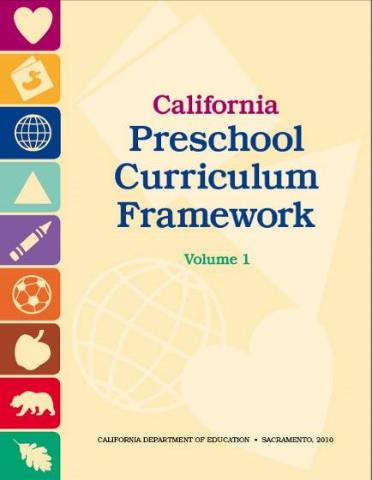 Interaction and strategies
Routines, environments, and materials
Planned learning opportunities
Partnering with Families
[Speaker Notes: Presenter Remarks: 
The Preschool Curriculum Framework offers guidance on how teachers can support the learning and development described in the foundations through environments and materials that are developmentally appropriate and provide individually and culturally meaningful experiences that engage families.

“Family engagement with schools has been linked to important outcomes for children of all families, including families with children who are DLLs. Numerous positive developmental child outcomes have been associated with family engagement, including early literacy skills (Durand 2011; López, Barrueco, and Miles 2006), cognitive and language development skills (Fantuzzo et al. 2004; Farver et al. 2006; Raikes et al. 2006), social–emotional skills (Fantuzzo et al. 2004), and academic achievement (Jeynes 2012; Lee and Bowen 2006; LeFevre and Shaw 2012; Lin 2003, 2006; Mantzicopoulos 2003; McWayne, Fantuzzo, and McDermott 2004; McWayne et al. 2004; Suizzo et al. 2012)” (DLL Overview Papers 2013, 121).]
Universal Design for Learning
Multiple means of: 
Expression
Representation
Engagement
©2016 California Department of Education with the Wested Center for Child & Family Studies, California Preschool Instructional Network (CPIN).  (05/2016)
35
[Speaker Notes: Background Information:
Preschool Curriculum Framework, page 13
ELA/ELD Framework, Figure 9.8 and pages 910-913

Presenter Remarks:
Take a moment to turn to page 64 in the Preschool Learning Foundations. Notice the footnotes; these are notes to consider for adaptations for children with special needs. 

“Universal design provides for multiple means of representation, multiple means of engagement, and multiple means of expression.  Multiple means of expression refers to allowing children to use alternative ways to communicate or demonstrate what they know or what they are feeling. For example, when a teacher seeks a verbal response, a child may respond in any language, including American Sign Language. A child with special needs who cannot speak may also respond by pointing, by gazing, by  gesturing, by using a picture system of communication, or by using any other form of alternative or augmented communication system. Multiple means of representation refers to providing information in a variety of ways so the learning needs of all children are met. For example, it is important to speak clearly to children with auditory disabilities while also presenting information visually (such as with objects and pictures). Multiple means of engagement refers to providing choices in the setting or program that facilitate learning by building on children’s interests. The information in this curriculum framework has been worded to incorporate multiple means of representation, expression, and engagement” (PCF 2010, 13).

Locate Handout 9: Meeting the Needs of All Learners. Read through these strategies and notice the variety of means of expression, engagement, and representation. Circle one new strategy you want to implement.]
36
Scaffolding
©2016 California Department of Education with the Wested Center for Child & Family Studies, California Preschool Instructional Network (CPIN).  (05/2016)
[Speaker Notes: Presenter Remarks:
Teachers scaffold growth by adjusting lesson content and using a variety of differentiated questioning strategies to build deep conceptual understanding before moving forward. Teachers tailor lesson complexity, the degree of scaffolding, and questioning strategies to meet the immediate needs of their students. When students demonstrate confidence and competence at a given level, teachers gradually decrease the amount of scaffolding and gently increase rigor to nudge children forward on their developmental paths. 

Turn to page 309 in the Preschool Curriculum Framework and read the section of Appendix B titled, “Scaffolding in Instruction, Not in Assessment.”

Now we will play some games that teachers may use and adapt to support the range of phonological awareness development in their classrooms.]
Play Games
37
©2016 California Department of Education with the Wested Center for Child & Family Studies, California Preschool Instructional Network (CPIN).  (05/2016)
[Speaker Notes: Background Info:
Read through and become familiar with all the interactions and strategies on page 137 of the Preschool Curriculum Framework.

Presenter Remarks:
Play language games that focus on:
Blending sounds
Segmenting sounds
Deletion

Turn to page 137 in the Preschool Curriculum Framework and read the interactions and strategies. They will reference using various modalities including singing songs, alliteration, and playing word games. After reading the about the strategies we will practice them by playing games ourselves.]
Time to Play Language Games
38
[Speaker Notes: Activity 4: Time to Play Language Games

Background Information:Intent: Enable participants to gain experience playing a language game that connects with phonological awareness concepts.
Materials Required: One bag per table containing one of three activity lesson plans, plus game materials listed on less plans; Handout 10: Time to Play Games

Speaker Remarks:
Each table has a bag of supplies for one of the three games in Handout 10: Time to Play Games. Stand up when the name of your game is called. (“Stand if your group has Wiggly Wordy Wallaby’s. Stand if your group has Ghostly Language. Stand if your group has Roll-a-Word.”)

Now spend five minutes reading the lesson plan and playing the game with your group. Once you are done, I want you to think about your specific activity and brainstorm you would lead the activity or prompt children to scaffold the specific phonological awareness content being addressed. Feel free to use the activity handout as a guide to help facilitate your thought process.

(Invite table groups to share-out their game, as well as one thing they learned or thought of during the process.)]
Embedding Phonological Awareness Throughout the Day
39
Arrival and Departure
Students line up when teacher says the sound with which their names start.
Invite students to pair up and exit the classroom with a friend whose name begins with the same sound as their name.  
Snack Time
Play “I Spy:” Have students look for objects that begin with a certain sound or that rhyme with a certain word.
Transitions
Put small objects in a brown bag.  As children are waiting for others, pull out an object and have children think of a word that starts with the same sound.
Have children clap the number of syllables in their names as they go from circle to centers.
©2016 California Department of Education with the Wested Center for Child & Family Studies, California Preschool Instructional Network (CPIN).  (05/2016)
[Speaker Notes: Presenter Remarks:Please find Handout 7: The English-Spanish Connection. Phonological awareness must be embedded throughout the day. A skillful teacher integrates songs, alliteration, and segmenting into daily routines and rituals. 

This slide shows an example of how a teacher may plan for including phonological awareness. Take a moment and read the slide. Do any of these ideas stand out? Please share your thoughts.]
Encouraging and Engaging Phonological Awareness Throughout Daily Routine
40
Locate Handout 11.
Revisit pages 137-139 in the Preschool Curriculum Framework. 
Fill out your daily routine with ideas from the pages you read, the games you played and discussion with your table group.
[Speaker Notes: Activity 5: Encouraging and Engaging Phonological Awareness Throughout the Day

Background Information:Intent: Have participants think about embedding opportunities to develop phonological awareness throughout the entire daily routine. 
Materials Required: Handout 11: Encouraging and Engaging Phonological Awareness Throughout the Day

Speaker Remarks:(Give each participant a copy of the Handout 11: Encouraging and Engaging Phonological Awareness Throughout the Day.) Jot down ideas on how to infuse phonological awareness opportunities through the day on Handout 11: Encouraging and Engaging Phonological Awareness Throughout the Day. If you would like some help stimulating your thinking, turn to pages 137-149 in the Preschool Curriculum Framework. 

(Model the activity.) Let’s look for an example. Think about transitions in your own classroom. How might you embed phonological awareness activities into the different transitions you use throughout the daily routine? I will give you 10 minutes to write down your ideas. 

(Ask each group to share-out their three best ideas.)]
41
English Language Arts/English Language Development Framework
[Speaker Notes: Presenter Remarks: 
The English Language Arts/English Language Development Framework for California Public Schools: Kindergarten Through Grade Twelve (ELA/ELD Framework) breaks new ground by providing a blueprint for the implementation of two sets of interrelated standards: 
The California Common Core State Standards for English Language Arts and Literacy in History/Social Studies, Science, and Technical Subjects (CA CCSS for ELA/Literacy)
The California English Language Development Standards (CA ELD Standards). 

The quote on the slide indicates how important the teacher and the environment are in supporting phonological awareness in TK students.

Although two separate documents, these standards are inextricably linked in their conception and realization in California’s classrooms. Literacy and language are fundamental elements of every discipline and should be taught in ways that further students’ development of their skills, abilities, and knowledge in literacy, language, and the specific areas of study.]
Planning for Phonological Awareness Across the Curriculum
42
Read Snapshot 3.1 pp. 184-185 of the ELA/ELD Framework.
Discuss: 
What did you find interesting about the reading?
How might you replicate what you read?
What might you do to extend this experience even more?
[Speaker Notes: Presenter Remarks:
Phonological awareness occurs throughout the day. TK teachers must be skilled at integrating multiple content areas at one time. Read Snapshot 3.1 pp.184-185 of the ELA/ELD Framework.
With your table group discover how one TK teacher integrated phonological awareness with phonics, alphabetic recognition, measurement, mathematical reasoning, social interactions, and more. 

Discuss with your table group Snapshot 3.1:
What you find interesting about the reading?
How might you replicate what you read?
What might you do to extend this experience even more?]
“Children learn everywhere” (PCF 2010, 100).
43
[Speaker Notes: Presenter Remarks:
A child’s family, culture, and neighborhood influences their development of reading awareness (phonological awareness). Successful TK teachers build on children’s everyday activities, incorporate their cultural backgrounds and languages, and engage their families to create meaningful child-related contexts and offer opportunities for active family participation.

“Building connections with the child’s family members gives parents an opportunity to get more involved in their children’s learning. When parents are provided with certain materials and are helped to learn strategies supporting their children’s language and literacy development, children’s learning benefits.” (PCF 2010, 101).]
44
“Connect school and home”(PCF 2010, 101).
©2016 California Department of Education with the Wested Center for Child & Family Studies, California Preschool Instructional Network (CPIN).  (05/2016)
[Speaker Notes: Presenter Remarks:
“The relationships that educators establish with students, their families, and their communities have a lasting impact on long-term development and educational success (Henderson and Mapp 2002)” (TK Guide 2013, 58-59).

“Reaching out to families also gives teachers opportunities to learn about the strengths that each child brings to school and about important individual differences. For example, teachers should ask family members to provide information regarding a child who uses (or is learning to use) an alternative communication system” (PCF 2010, 101). 

“Reading is supported when teachers include literacy activities that are found in children’s homes and communities” (DLL Overview Papers 2013, 94).]
45
Other Resources to Support Family Partnerships
Best Practices for Planning Curriculum: Family Partnerships and Culture
CDE Publication
All About Young Children Web site
CDE Web site
California Preschool Curriculum Framework (Engaging Families Section)
CDE Publication
©2016 California Department of Education with the Wested Center for Child & Family Studies, California Preschool Instructional Network (CPIN).  (05/2016)
[Speaker Notes: Presenter Remarks: 
In order to effectively build on children's existing strengths we must understand them. To do this we need to partner with families to learn about their strengths.

These resources are specifically beneficial for partnering with families. You may want to take a picture of this screen and utilize it later. 

Optional: 
Create a gallery table and have examples of documents there.

Extra Notes: 
The resources are hyperlinked, so if you have wifi access you can go directly to them and do a resource walk-through.]
46
Home-School Connections
Reflect and Discuss:
What are some of the ways you can engage families with phonological awareness activities at home and school? 
How can you include experiences from the home lives of students in phonological awareness experiences at school?
[Speaker Notes: Background Information:
Read pages 58-59 from the TK Implementation Guide. 

Presenter Remarks:
Look at the strategies in the Preschool Curriculum Framework, pp. 137-139. At your table talk about ways to use these strategies and to engage families with phonological awareness activities at home and school.  

For example sharing songs and poems from school with families provides the opportunity for families to support phonological awareness at home. 

Incorporating songs that families sing at home into the classroom includes the experiences from the home lives of students in phonological awareness experiences at school.

Take a few minutes to read and discuss at your table group. Be prepared to share out your favorite strategies to engage families with phonological awareness activities with the whole group.]
47
Three Guiding Questions
What are the developmental progressions of phonological awareness?
How can I incorporate these strategies into my existing classroom?
What are the developmentally appropriate strategies that support the development of phonological awareness?
[Speaker Notes: Presenter Remarks: 
To make today’s experience effective, we have to think deeply about the third question: How can I incorporate these strategies into my existing classroom? Providing you with a “toolkit” is necessary, but it is not sufficient. We need to examine our current practices and create a plan for using those tools.]
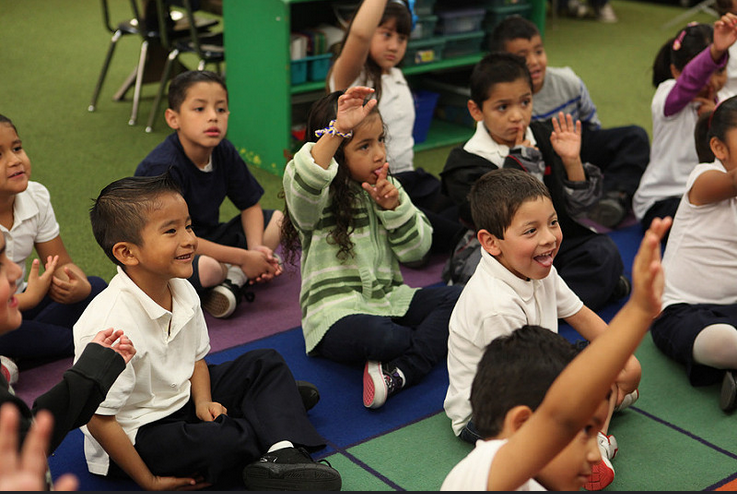 48
Teacher Strategies
“Phonological awareness does not develop naturally over time, but as a consequence of children’s engagement in specific experiences” (PCF 2010, 133).
©2016 California Department of Education with the Wested Center for Child & Family Studies, California Preschool Instructional Network (CPIN).  (05/2016)
[Speaker Notes: Presenter Remarks:
Take a moment to read the quotation on the slide. 

“Phonological awareness does not develop naturally over time, but as a consequence of children’s engagement in specific experiences” (PCF 2010, 133).

What experiences from today are you still thinking about? How might you use these experiences to plan for your students?

Extra Notes:
Review page 133 of the Preschool Curriculum Framework.]
49
Final Reflections
Find Handout 12: Final Reflection.
Find someone you have not talked with today and share your thoughts.
©2016 California Department of Education with the Wested Center for Child & Family Studies, California Preschool Instructional Network (CPIN).  (05/2016)
[Speaker Notes: Presenter Remarks:
The last experience for today will be a final reflection. Locate Handout 12: Final Reflection. Read the questions and complete each section with at least one thought. When the handout is complete, find someone you have not talked with today and exchange thoughts.  After sharing, return to your seat and add any last thoughts or ideas gathered from the exchange. (Allow ample time for reflection.)]
50
Thank you for coming!
©2016 California Department of Education with the Wested Center for Child & Family Studies, California Preschool Instructional Network (CPIN).  (05/2016)
[Speaker Notes: Presenter Remarks:
Thank you for coming!]
51
References
Bredekamp, Sue, and Carol Copple. Developmentally Appropriate Practice in Early Childhood Programs. NAEYC, 2008. 
California Department of Education. 2013. Best Practices for Young Dual Language Learners Research: Overview Papers, Governor’s State Advisory Council on Early Learning and Care. http://www.cde.ca.gov/sp/cd/ce/documents/dllresearchpapers.pdf (accessed May 11, 2016).
California Department of Education. 2010. California Preschool Curriculum Framework, Volume 1. http://www.cde.ca.gov/sp/cd/re/documents/psframeworkkvol1.pdf (accessed April 10, 2016).
California Department of Education. 2011. California Preschool Curriculum Framework, Volume 2. http://www.cde.ca.gov/sp/cd/re/documents/psframeworkkvol2.pdf (accessed May 10, 2016). 
California Department of Education. 2013. California Preschool Curriculum Framework, Volume 3. http://www.cde.ca.gov/sp/cd/re/documents/psframeworkkvol3.pdf (accessed May 10, 2016). 
California Department of Education. 2008. California Preschool Learning Foundations, Volume 1. http://www.cde.ca.gov/sp/cd/re/documents/preschoollf.pdf (accessed April 10, 2016). California
California Department of Education. 2012. The Alignment of the California Preschool Learning Foundations with Key Early Education Resources. http://www.cde.ca.gov/sp/cd/re/documents/psalignment.pdf (accessed May 10, 2016).
California Department of Education. 2013. Transitional Kindergarten Implementation Guide: A Resource for California Public School District Administrators and Teachers. Sacramento: California Department of Education.
State Advisory Council on Early Learning and Care. California Department of Education. California's Best Practices for Young Dual Language Learners: Research Papers. 2013. Accessed May 12, 2016. http://www.cde.ca.gov/sp/cd/ce/documents/dllresearchpapers.pdf.